Vaccines
BIO 140:  Introduction to Human Disease
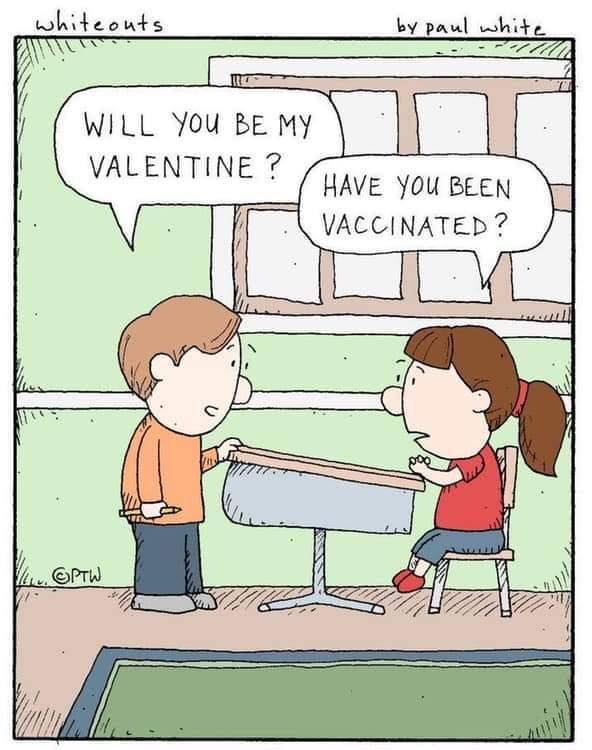 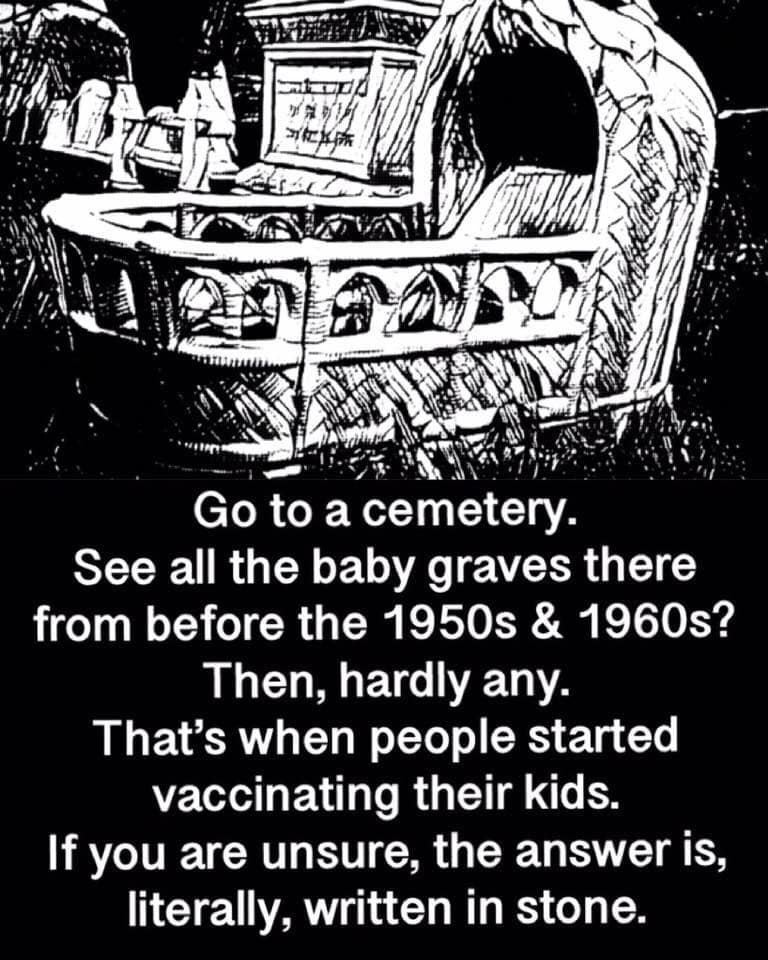 Learning Objectives
Be able to understand how vaccines are formulated and how they protect against infection diseases.

Gain knowledge of the concept of herd immunity and how it helps prevent the spread of infection to un-immunized individuals.

Learn about the success of vaccinations and how they have dramatically reduced the number of disease-related illness.

Understand the limits, safety, and potential risks of vaccines.
What are Vaccines?
Vaccines are harmless derivatives of pathogenic microbes that stimulate the immune system to mount defenses against the harmful pathogen

Vaccines work by exposing your immune system to harmless derivative of infectious agent (i.e. virus or bacteria)
Your immune systems mounts a response against the antigen and then can “store” that response in memory B-Cells
If or when you get exposed to the real infectious agent, your body mounts a vigorous and aggressive immune response
How Vaccines “prime” your Immune Response
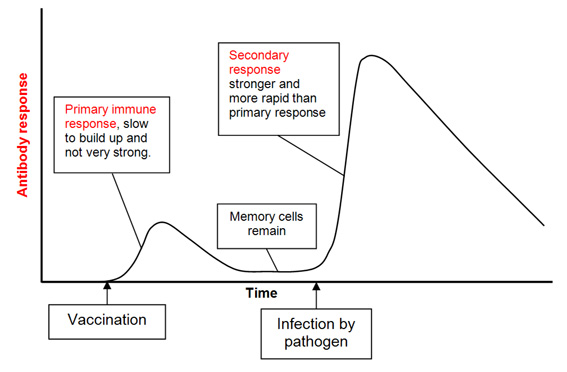 Commons Diseases That We Vaccinate Against
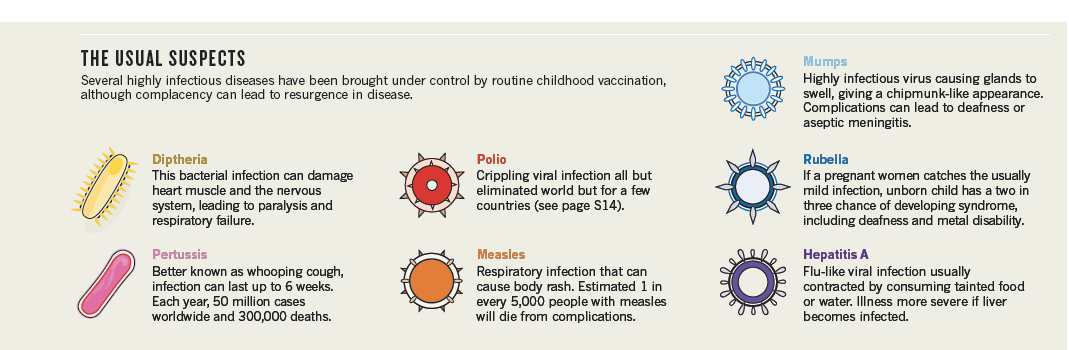 Nature Article, 2014
Most of these vaccines are administered in childhood
The outcome of massive and recommend vaccines is the virtually elimination of most of these disease from population (esp. in the United States and Europe)
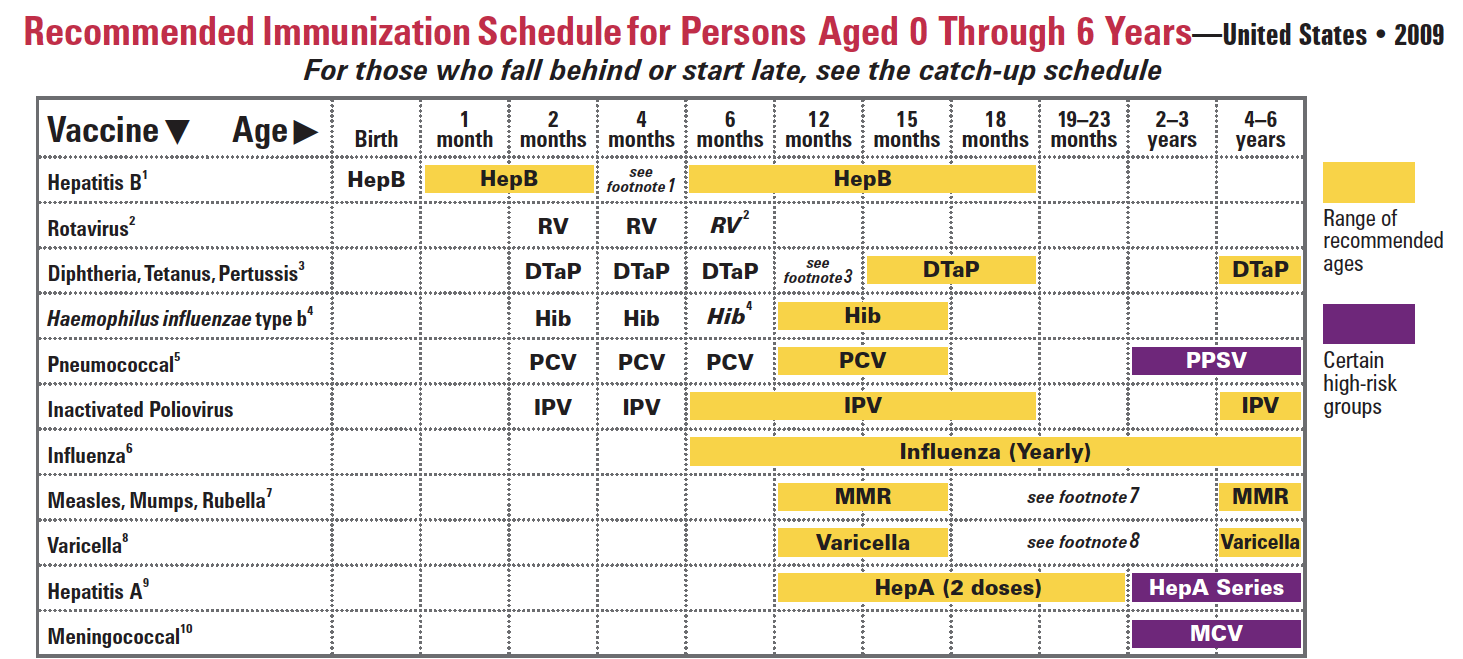 Department of Human Health Services
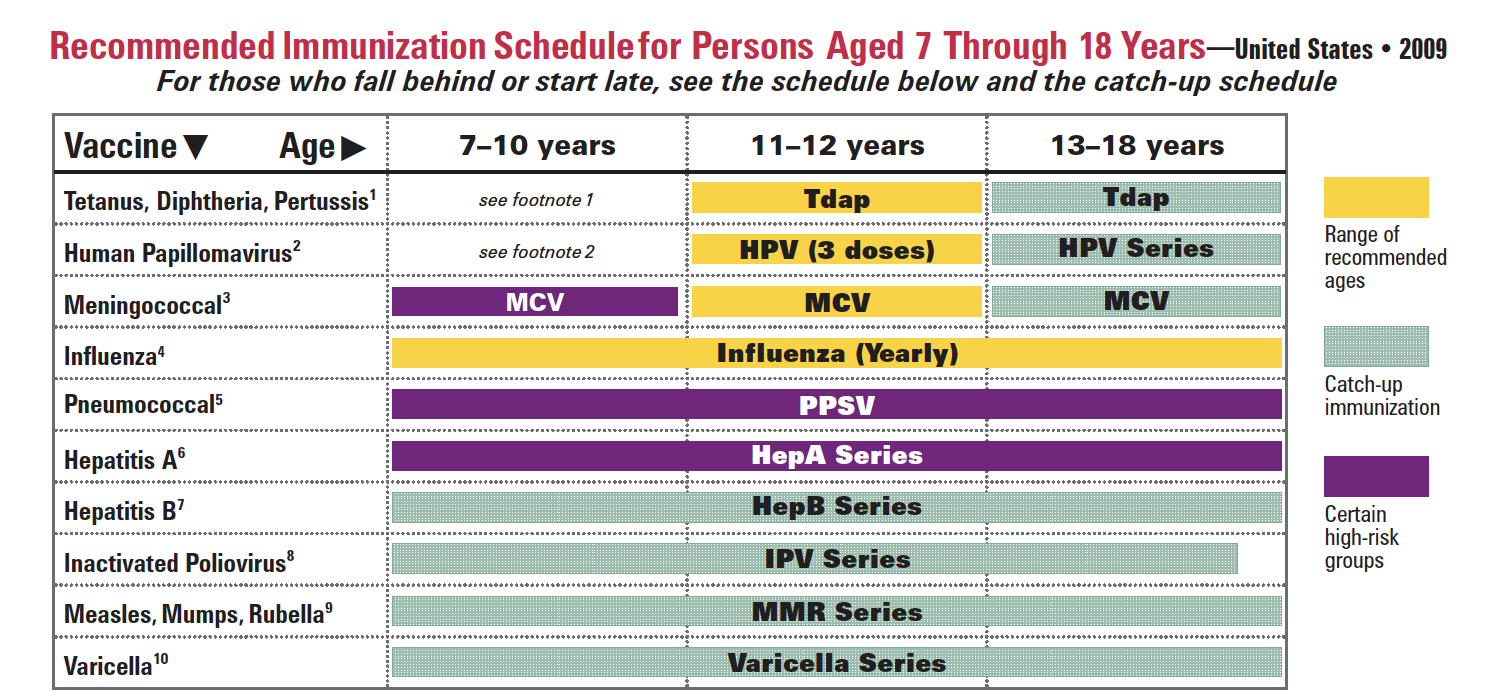 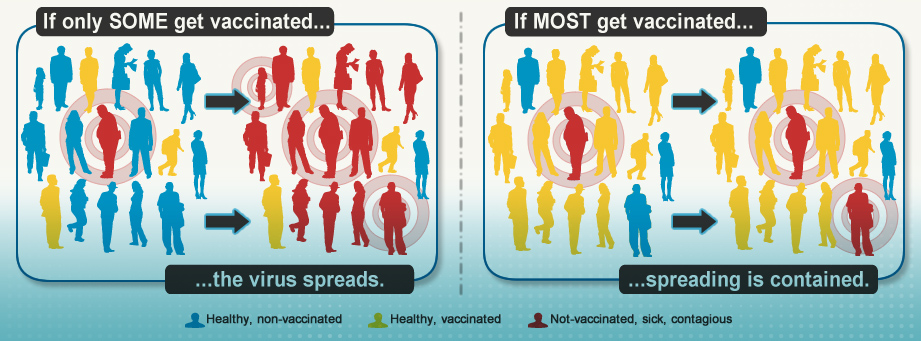 CDC
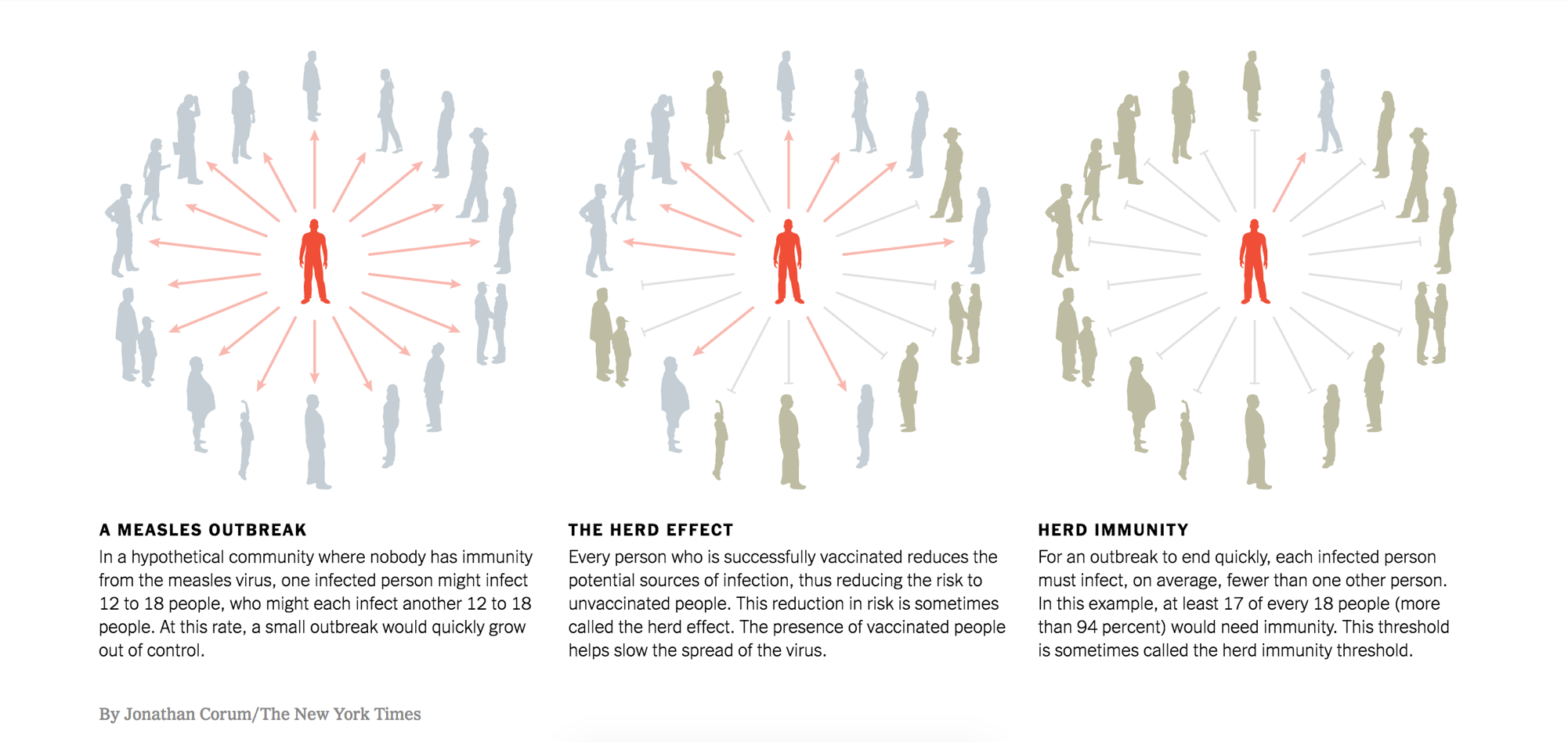 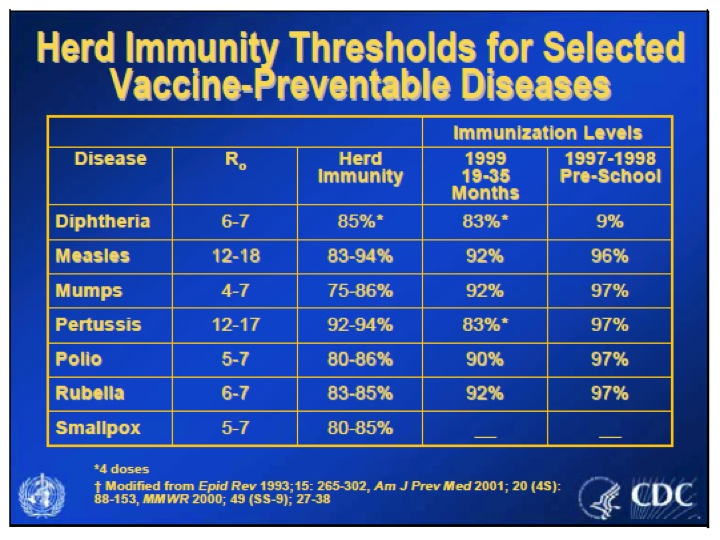 Mumps, Rubella, Measles Vaccine: Example of an Effective Vaccine Against Childhood Diseases
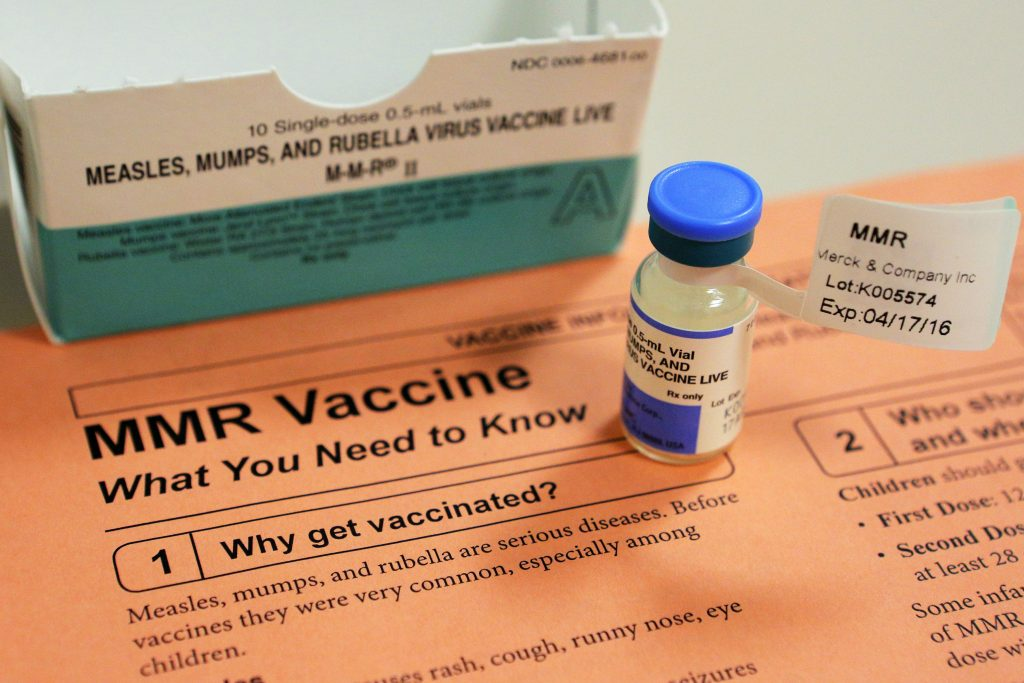 Photo by Brian Snyder/REUTERS
Measles/Rubeola
Measles
Also known as rubeola
Caused by the Rubeola virus
One of the most serious childhood diseases
Commonly spread by contaminated airborne droplets
Symptoms:
Fever
Runny nose
Red maculopapular rash
Koplik’s spots
Photo courtesy the Centers for Disease Control and Prevention
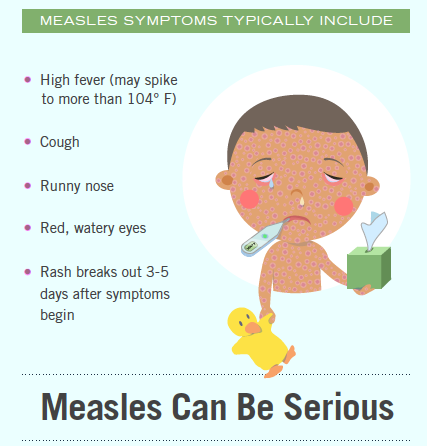 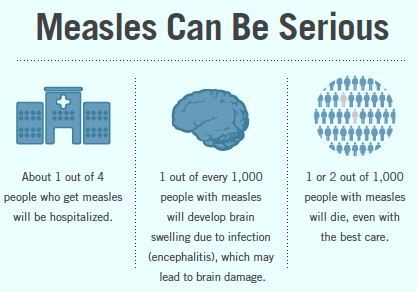 Infographic courtesy the Centers for Disease Control and Prevention
Rubella Rash
Rubella 
Caused by Virus

Type of measles
Also known as German measles
In pregnant women may lead to birth defects
Less contagious than rubeola
Symptoms:
Lymph node enlargement, nasal discharge, joint pain, chills, fever
Children and women of childbearing age should be immunized
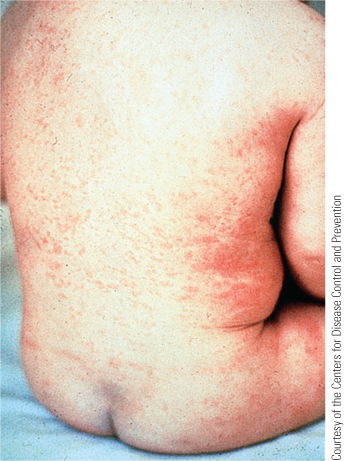 Photo courtesy the Centers for Disease Control and Prevention
Mumps
Mumps
Caused by the Mumps Virus
Inflammation of parotid glands

Symptoms:
Chills
Fever
Ear pain
Swelling of parotid glands

Complication:
Orchitis and nerve conduction deafness
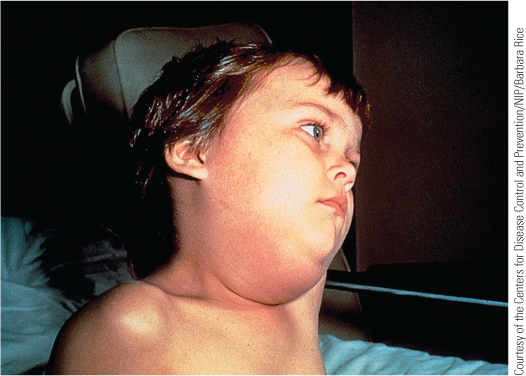 Photo courtesy the Centers for Disease Control and Prevention
MMR (Measles, Mumps, Rubella) Vaccine
Developed in 1971 by Merck Pharmaceuticals 
First dose given to children 9 -15 months of age, second dose at 15 months to 6 years of age
After two doses 97% of people are protected against measles, 88% against mumps, and at least 97% against rubella.
The MMR vaccine is widely used around the world; with over 500 million doses having been given in over 100 countries as of 2001
Measles resulted in 2.6 million deaths per year before immunization became common.
This has decreased to 122,000 deaths per year as of 2012, mostly in low income countries
MMR Vaccinations DO NOT AUTISM
Why the controversy: In 1998, Andrew Wakefield published a study suggesting that MMR Vaccine can lead to autism
This paper was fully retracted by the journal (The Lancet) and every co-author supported the retraction except for Wakefield

Also the preservative was a reagent called Thimerosal that contained a no—toxic form of mercury
It has been replaced with another preservative since 2011

Many very large and longitudinal studies have shown no correlation between the use of this vaccine (with or without Thimerosal) and an increased risk to develop autism 
These studies have been conducted worldwide and by top teams of medical professionals and research scientists.
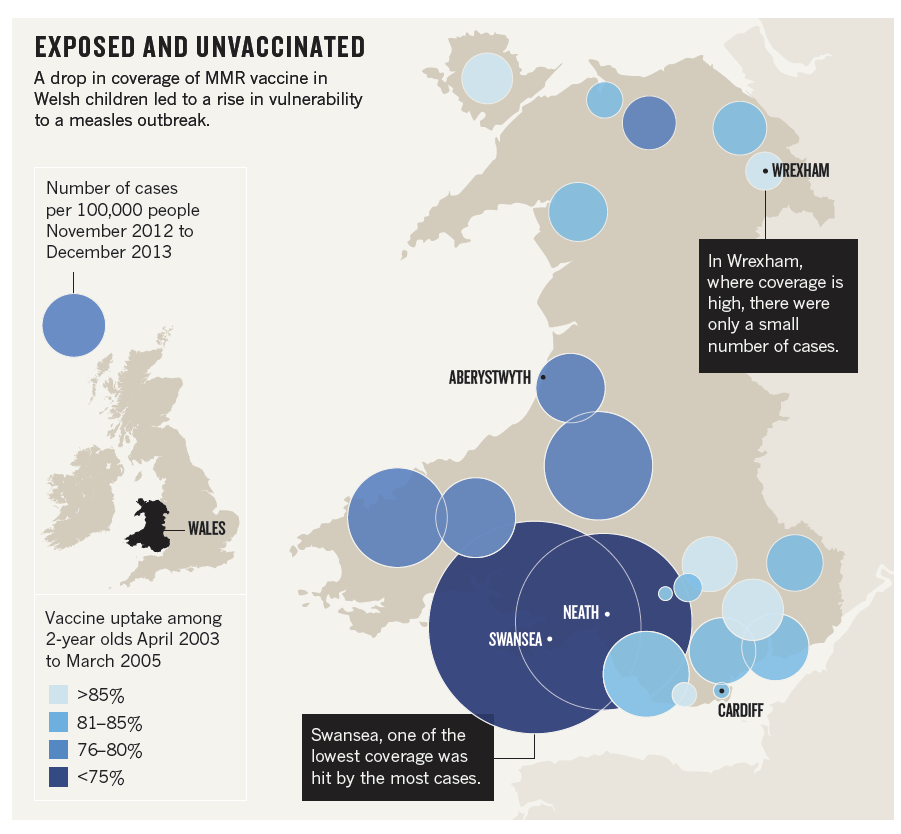 Nature Article, 2014
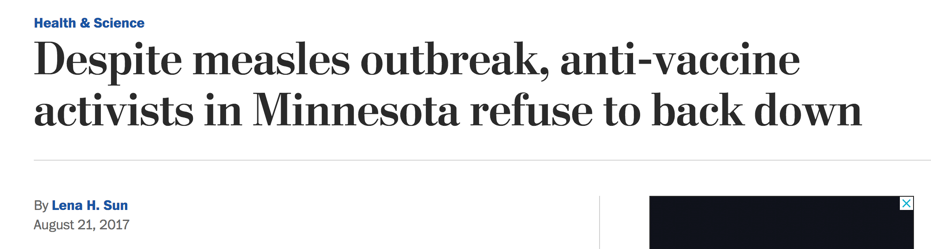 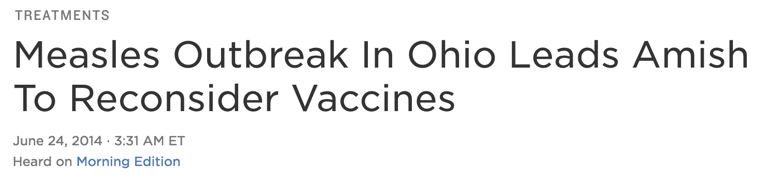 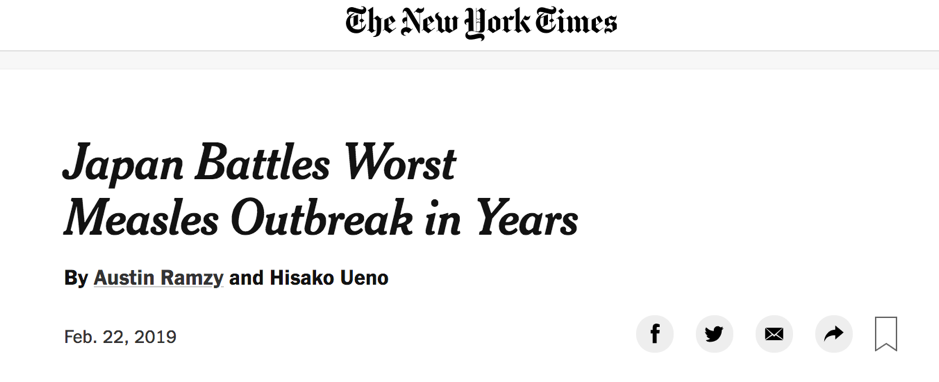 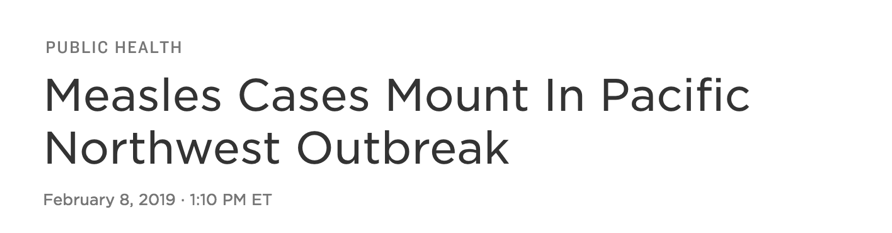 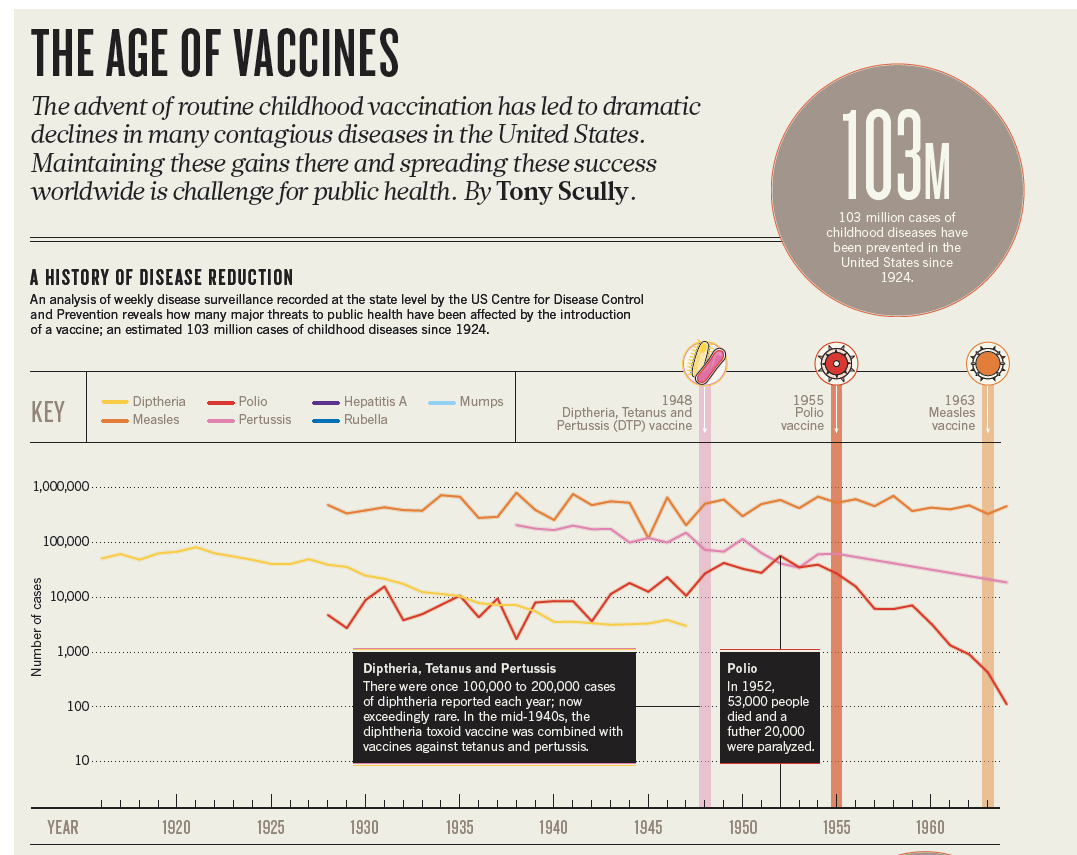 Nature Article, 2014
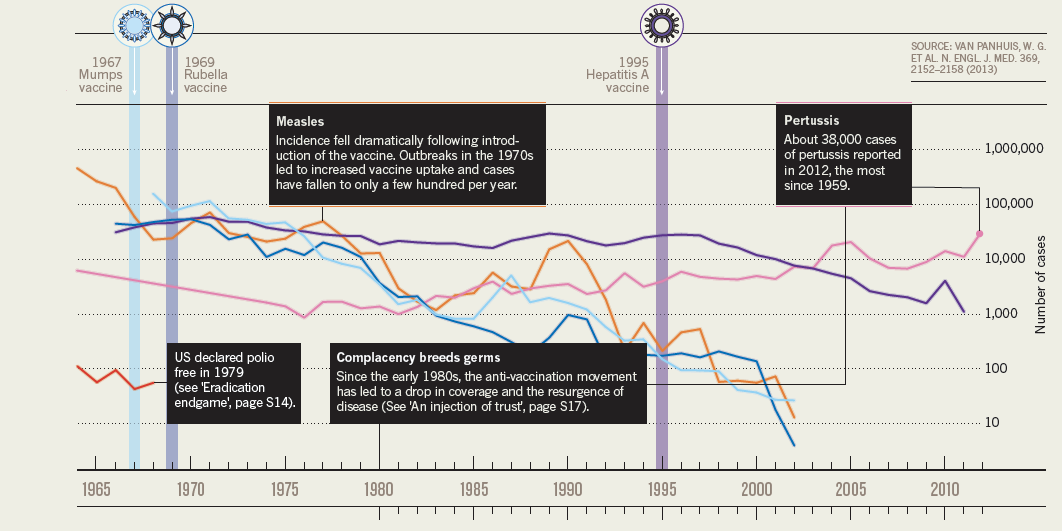 Nature Article, 2014
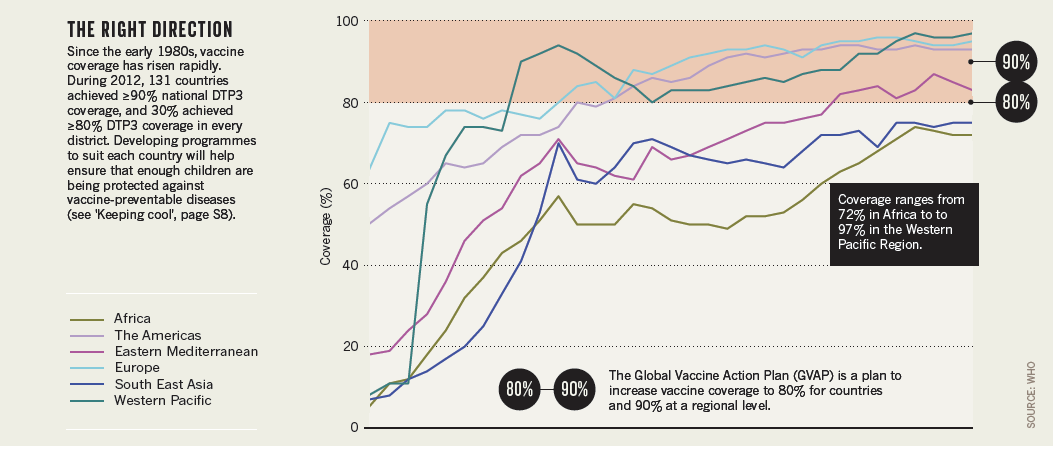 Nature Article, 2014
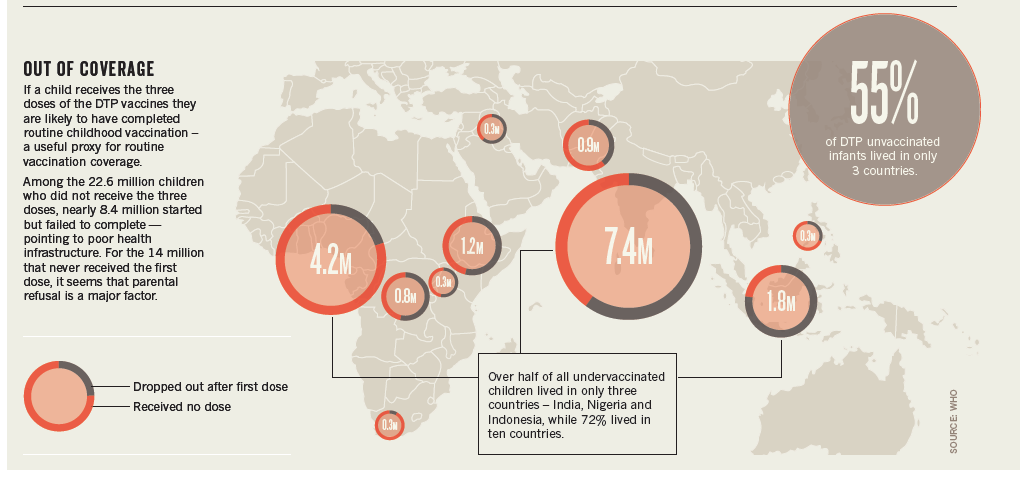 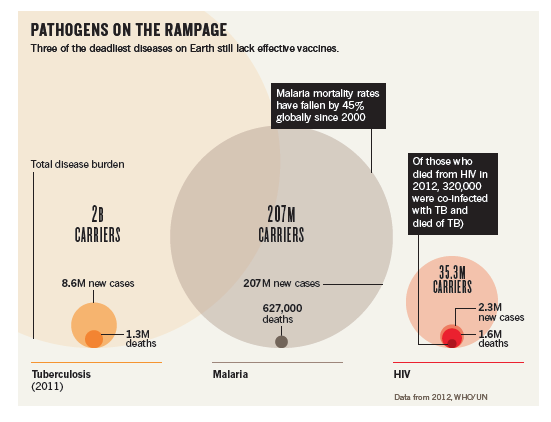 Nature, 2014
The Flu Vaccine:  The Facts
Developed annually to protect against highly variable flu virus
Contains antigens representing 3 (trivalent vaccine) or 4 (quadrivalent vaccine) influenza virus strains
Shown to be relatively effective especially in high risk groups (old, young, immunocompromised)
Side effects are minimal
"The risk-benefit ratio, which is what vaccines and everything in medicine is about, is overwhelmingly in favor of vaccination.” New England Journal of Med
Flu Virus Infection/Replication
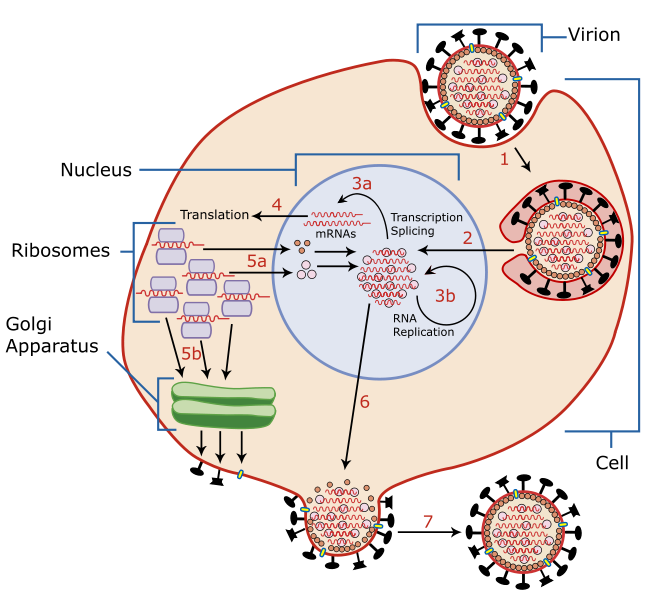 The Flu Vaccine
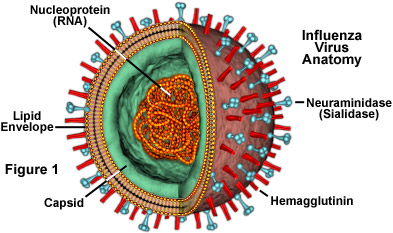 H = Hemagglutinin
N = Neuraminidase
Example:  H1N1 Viral Strain
1 m
2009 pandemicscreening
(b)
(a)
2009 pandemic H1N1influenza A virus
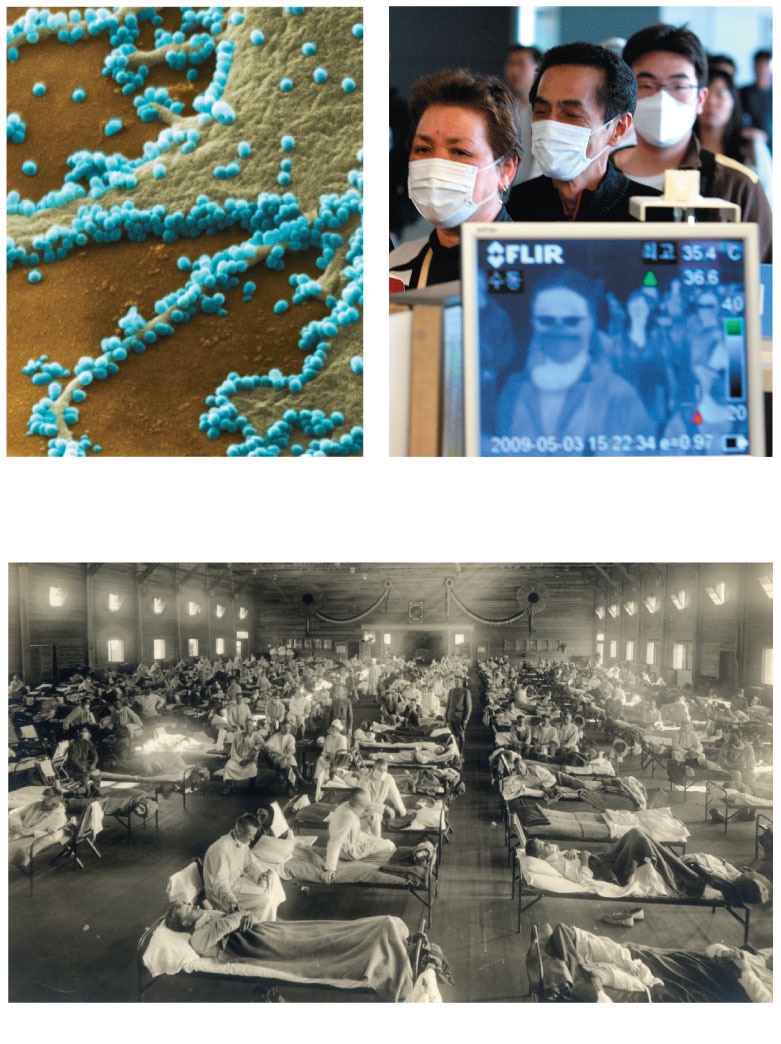 Some strains can cause pandemics, global epidemics
The 2009 flu pandemic was likely passed to humans from pigs; 
called the “swine flu”
Normal flu kills up to 500,000 per/year
(c) 1918 flu pandemic
[Speaker Notes: Figure 19.9 Influenza in humans.]